PAINEL DE DIVULGAÇÃO
(modelo, de acordo com o Despacho n.º 11/90, de 04/05/1990)
CONTRATO AUXÍLIO FINANCEIRO
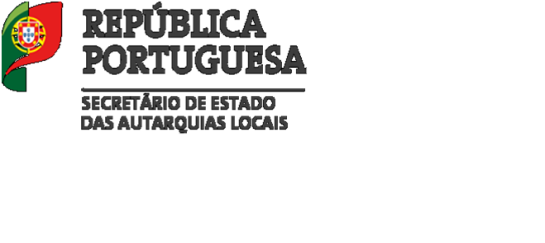 REPÚBLICA
PORTUGUESA
OBRA FINANCIADA PELO ESTADO
Ministra da Coesão Territorial
Secretário de Estado da Administração Local e Ordenamento do Território
 
 Projeto comparticipado pelo Fundo de Emergência Municipal

Identificação do projeto
Designação: Reposição de equipamentos e infraestruturas municipais danificadas pelos incêndios ocorridos em 2022
Localização:  _________________
Entidade beneficiária / Dono da obra: _________________
Valor do investimento: _________________
Prazo de execução: Início __/__/__ Conclusão __/__/__ Prazo de execução _____ (dias)

Entidades financiadoras e respetiva comparticipação financeira

Entidades financiadoras:	Valor da comparticipação financeira:
Direção-Geral das Autarquias Locais 	____________(euros)
Município	 ____________(euros)